Community Surveying in Oakland
Violence Prevention & Public Safety
Maya Salcido White
Urban Strategies Council
Measure Z: Public Safety and Violence Prevention Evaluation
Measuring impact of Measure Z funding (2014) 
Urban Strategies Council local partner to Urban Institute 
Evaluation dates: June 2022 - June 2025
Data Sources
City databases for Department of Violence Prevention and Oakland Police Department services 
What services are funded, who they serve, effectiveness of services 
Interviews and focus groups with service providers and participants
Community surveys
Community Survey 2023 Domains
Neighborhood safety
Experiences with violence in Oakland
Perception of Oakland Police Department
Encounters with Police Department
Knowledge and accessibility of public services
Community Survey Collection Method: 
Town Nights
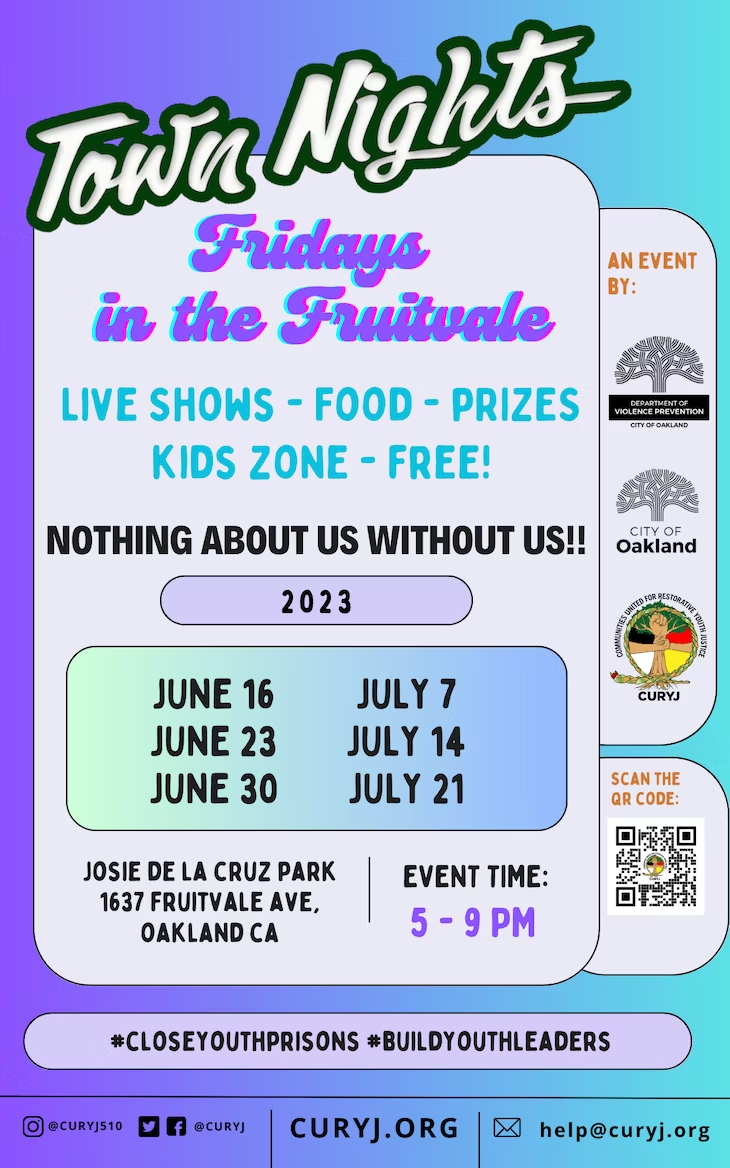 Funded as a part of the Department of Violence Prevention’s Community Healing & Restoration strategy 
6 Friday nights in the summer
9 locations across Oakland
Town Nights Locations
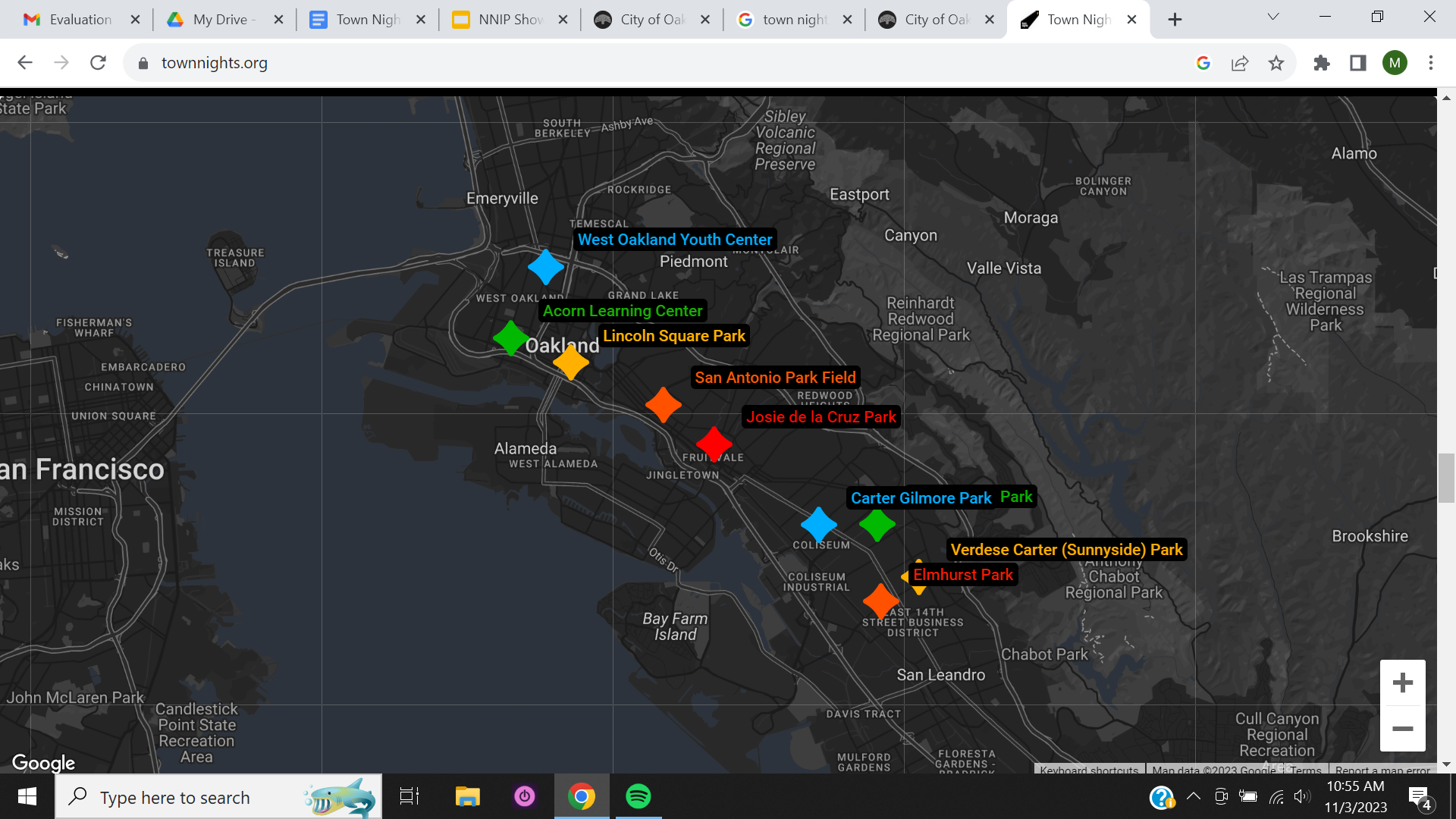 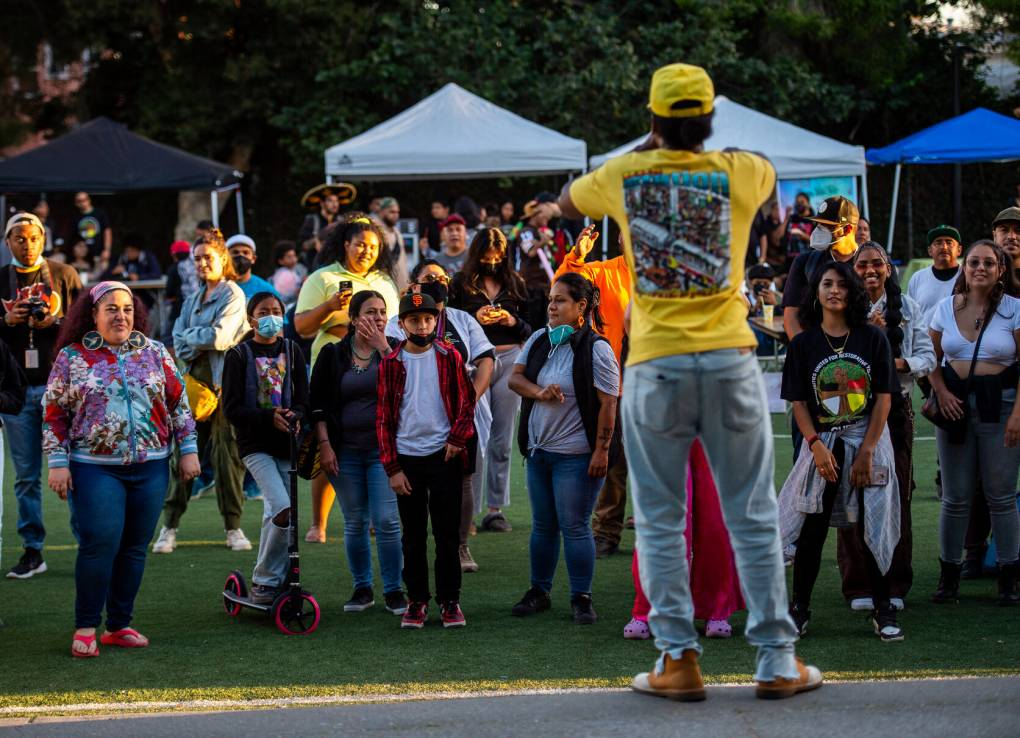 Activities at Town Nights
Food
Entertainment
Dance competitions, bouncy houses, face painters, local artists, basketball tournaments, prizes 
Services
Massages, haircuts, health services
Everything free of charge
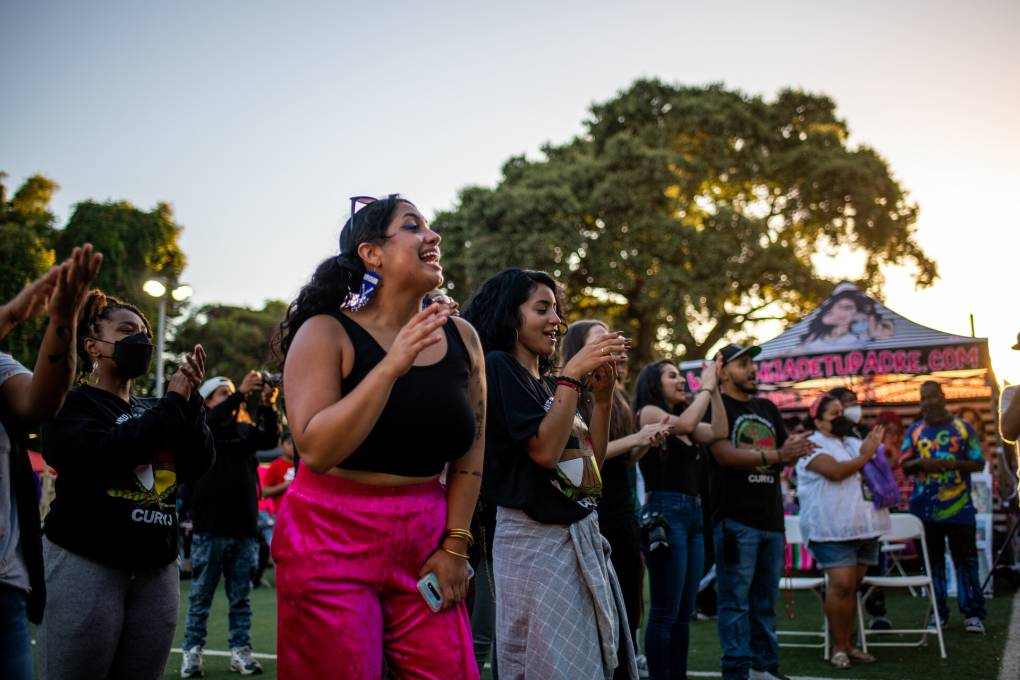 Surveying at Town Nights
Options: electronic surveys (phone & tablets), paper surveys
Translations into Spanish, Chinese, Arabic 
30 minutes to complete survey
$50 gift card
Survey Results - Demographics
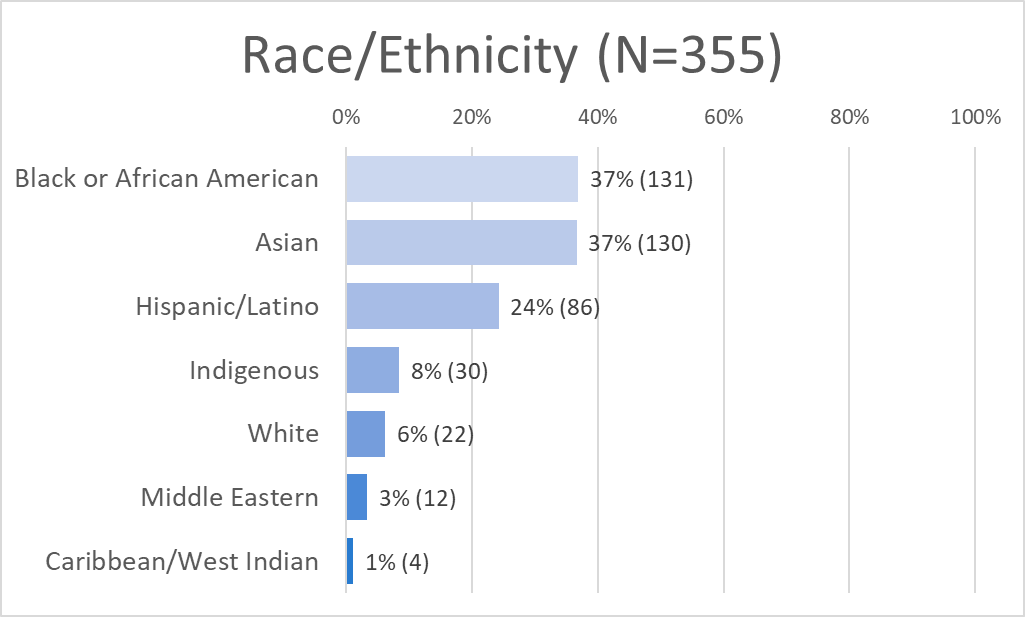 Concerns about Public Safety
Percentage of survey respondents who were concerned about becoming victims to the following crimes in their daily routines: 
Car theft: 81% (N=282)
Shooting or shooting attempts: 79% (N=276)
Homicide: 74% (N=260)
Stabbing or stabbing attempts: 73% (N=259)
Perceptions of Neighborhood Safety
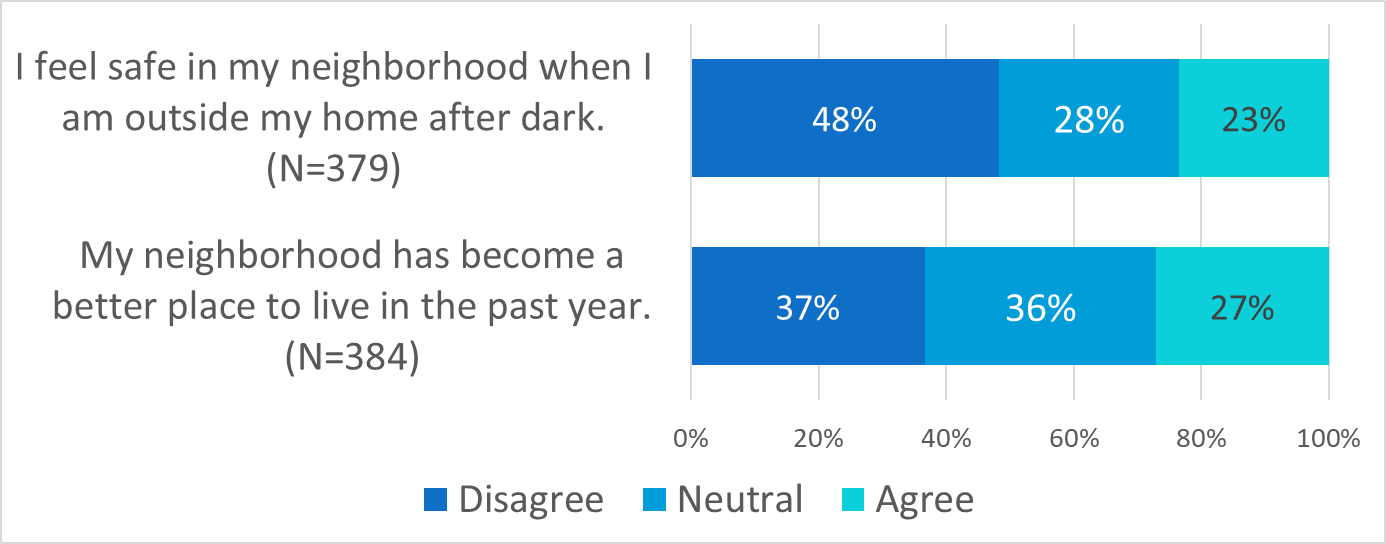 [Speaker Notes: Nearly half of residents who took the survey expressed that they didn’t feel safe in their neighborhood after dark.
Only 27% of residents who took the survey agreed that their neighborhood has become a better place to live in the past year.]
Perceptions of Oakland Police Department
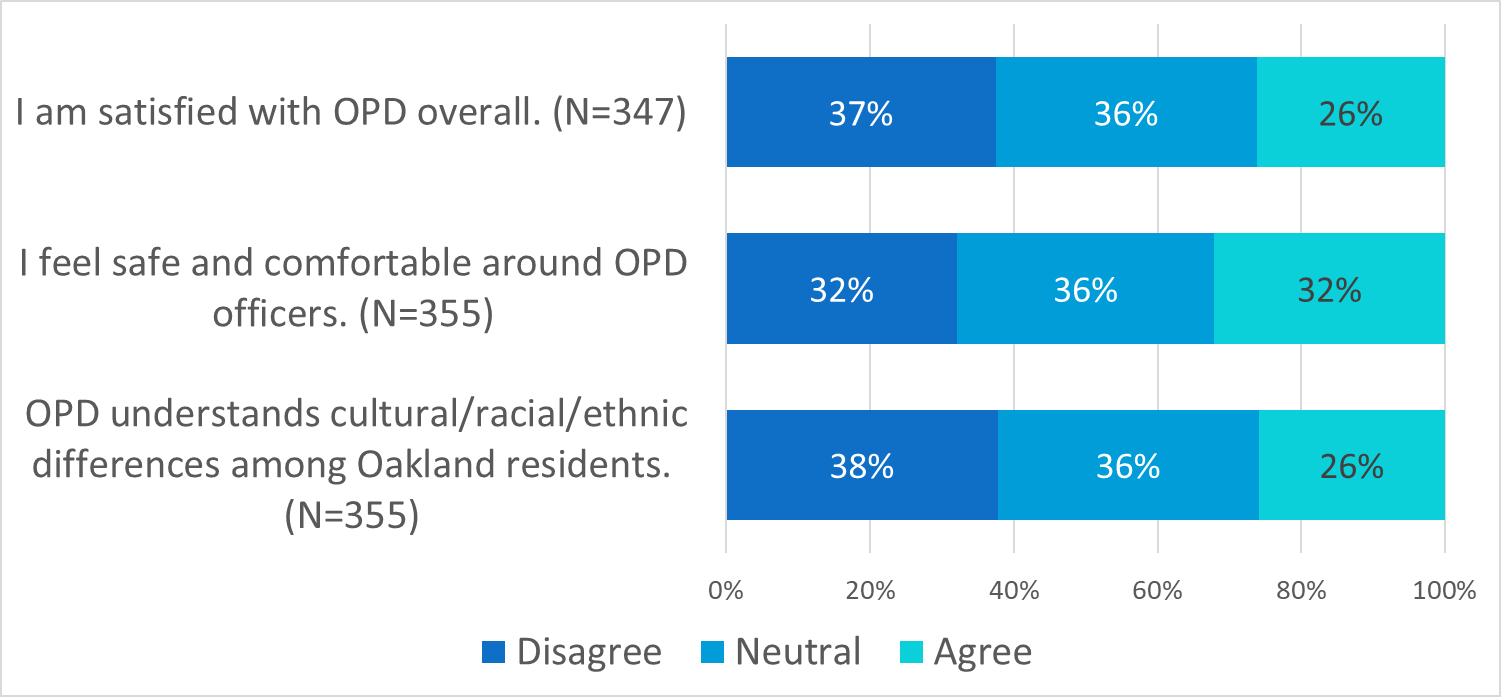 Perceptions of Oakland Police Department
“I am satisfied with OPD overall.” 
38% of Black/African American respondents disagreed (42% neutral)
45% of Hispanic/Latinx respondents disagreed (26% neutral) 
“I feel safe and comfortable around OPD officers.” 
39% of Black/African American respondents disagreed (34% neutral)
33% of Hispanic/Latinx respondents disagreed (31% neutral)
Qualitative Responses
“If more OPD officers actually grew up in the Town & not in other areas they would have more sympathy & authentic ideals in the way they police us.”
“Hard to comment on how well police do their job when they don't show up.”
“Police need to get out of schools and more counselors available for children.”
Future Work Planned
Continuation of community survey in Summer 2024 
Extensive qualitative data collection - service providers & participants, OPD officers